Fire and Emergency Services Instructor
8th Edition
Chapter 17 — Training Program Administration
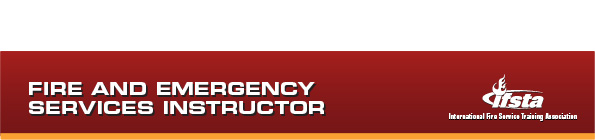 Learning Objective 1
Discuss the functions that a record-keeping system should perform.
17–2
Record-keeping systems encompass a wide range of information-organizing skills and results.
17–3
Record-keeping systems may be manual or automated.
17–4
An automated system uses the electronic storage of data in computer databases.
17–5
Both systems have functions they must perform.
17–6
Record-keeping systems consist of more than software applications or filing systems to manage the records.
17–7
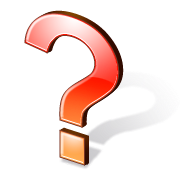 REVIEW QUESTION
What are the functions of a record-keeping system?
17-8
Learning Objective 2
Explain disclosure of information.
17–9
Disclosure is a legal term referring to the act of giving out information.
17–10
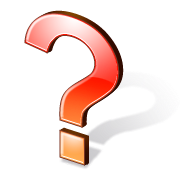 REVIEW QUESTION
What is disclosure of information?
17–11
Learning Objective 3
Explain the necessity for developing forms for a training record system.
17–12
Standardized forms ensure that information is consistent and complete.
17–13
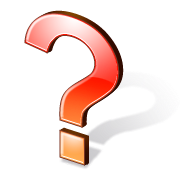 REVIEW QUESTION
Why would an instructor need to develop forms for a training record system?
17–14
Learning Objective 4
Describe an Instructor Level III’s role in conducting an agency level needs analysis.
17–15
Level III Instructors identify and address needs projected for the future.
17–16
Interpreted data can be correlated with changes in training policies or courses from the previous year.
17–17
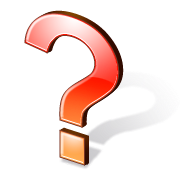 REVIEW QUESTION
How does an Instructor III conduct an agency level needs analysis?
17-18
Learning Objective 5
Discuss the process of developing organizational training policies, procedures, and guidelines.
17–19
A policy is a guiding principle that organizations develop, adopt, and use as a foundation for decision-making.
17–20
Level III Instructors are responsible for ensuring that instructors comply with training policies.
17–21
Know the steps to identify a need for new policy, procedure, or guideline.
17–22
Know the guidelines to develop a draft document.
(Cont.)
17–23
Know the guidelines to develop a draft document.
17–24
A draft document should be submitted for organizational review and comment.
17–25
The policy, procedure, or guideline is ready for adoption once feedback has been evaluated.
17–26
Anyone affected by the policy, procedure, or guideline must be informed of the change.
17–27
To ensure personnel learn, adopt, and practice changes, they must be educated.
17–28
Supervisors can observe the new requirement and determine effectiveness.
17–29
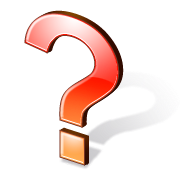 REVIEW QUESTION
What influences the development of organizational training policies, procedures, and guidelines?
17–30
Learning Objective 6
Explain the influence that standards have on training policies.
17–31
Training managers often make decisions based on standards.
17–32
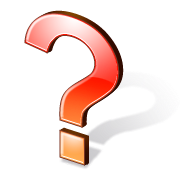 REVIEW QUESTION
Why do standards influence training?
17–33
Learning Objective 7
Explain the equipment purchasing process.
17–34
Level III Instructors may be responsible for making large equipment purchases.
17–35
Know the components of a RFP.
17–36
The RFP process reduces the number of bidders that are capable of meeting the purchasing specifications.
17–37
Instructors should also review any product data made available to them.
17–38
Instructors should be aware of specifications and their effect on potential bidders.
17–39
The instructor evaluates bids and recommends which bidder should be accepted.
17–40
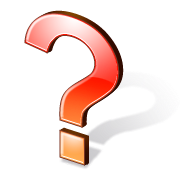 REVIEW QUESTION
What steps must be taken to make capital equipment purchases?
17–41
Learning Objective 8
Identify the Instructor Level III’s human resource responsibilities.
17–42
Selecting competent instructional staff is a key management function.
17–43
Level III Instructors function as intermediaries between administration and personnel.
17–44
The Level III Instructor must advertise or market the position to prospective candidates.
17–45
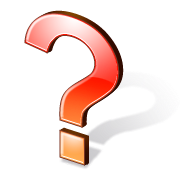 REVIEW QUESTION
What are the human resource responsibilities of a Level III Instructor?
17–46
Learning Objective 9
Discuss the process of personnel evaluations.
17–47
Know the process of personnel evaluations.
17–48
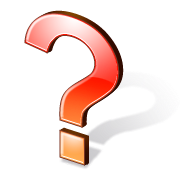 REVIEW QUESTION
How does an Instructor Level III process personnel evaluations?
17–49
Summary
Level III Instructors are the highest level administrators in their training agencies or divisions. 
Level III Instructors manage the record-keeping systems for their organizations and make policy purchasing decisions.
(Cont.)
17–50
Summary
They are responsible for gathering data as a part of organization wide needs analysis.
Level III Instructors are responsible for hiring qualified personnel in their organizations and evaluating employees on a regular basis.
17–51